도식 설명
현재의 역할
나의 아저씨
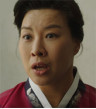 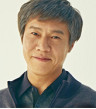 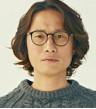 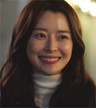 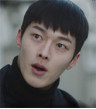 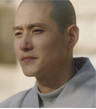 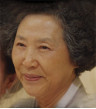 이지안
박동훈
{1째아들}
{3째아들}
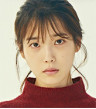 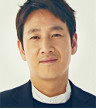 가족
{엄마}
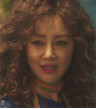 {2째아들}
가난
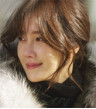 과거 살인
부부
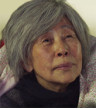 {부장}
뒷조사
가족
비밀 임무부여
내연관계
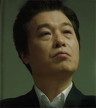 도준영
(현)직장
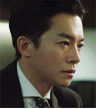 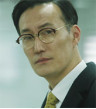 {사장}
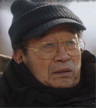 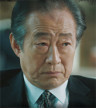 [Speaker Notes: 주인공 박동훈은 대기업의 능력있는 부장입니다.
와이프는 변호사이다.]